Mål og fokus for denne uken:- Vi øver på å gå samlet og følge regler for tur.- Jeg må forholde meg til regler ved spill.- Jeg blir mer oppmerksom på språkbruken min.- Jeg vet når våren er og hva som kjennetegner den
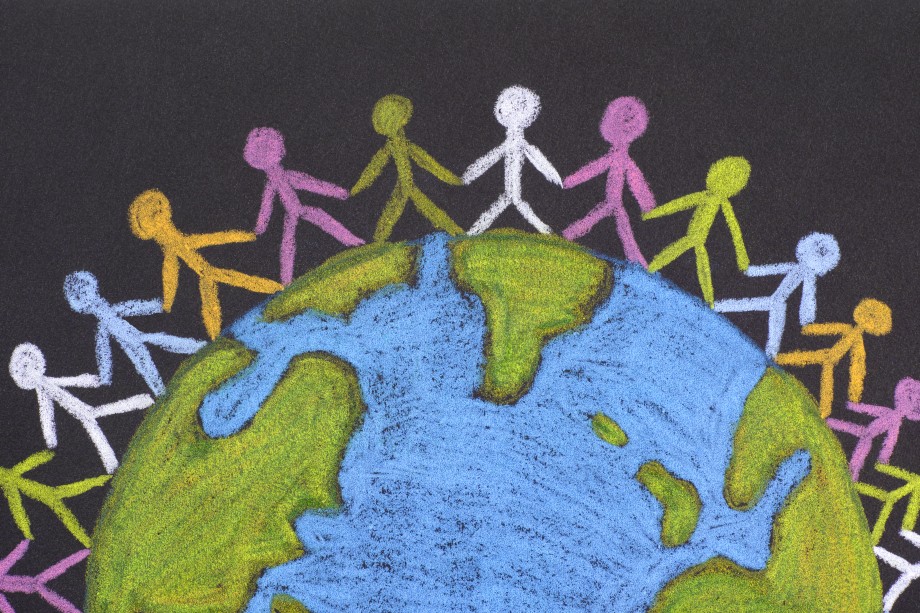 Jorda vi bor påTverrfaglig tema
Mars-April  2024
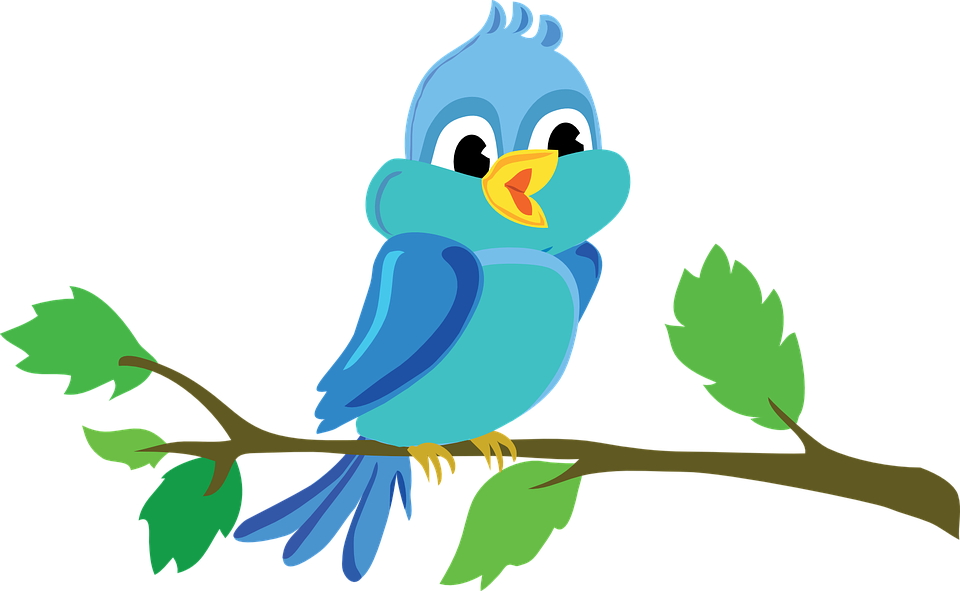 Sosial kompetanse:Jeg sier hyggelige ting om og til andre.
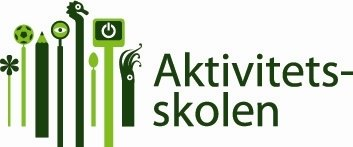 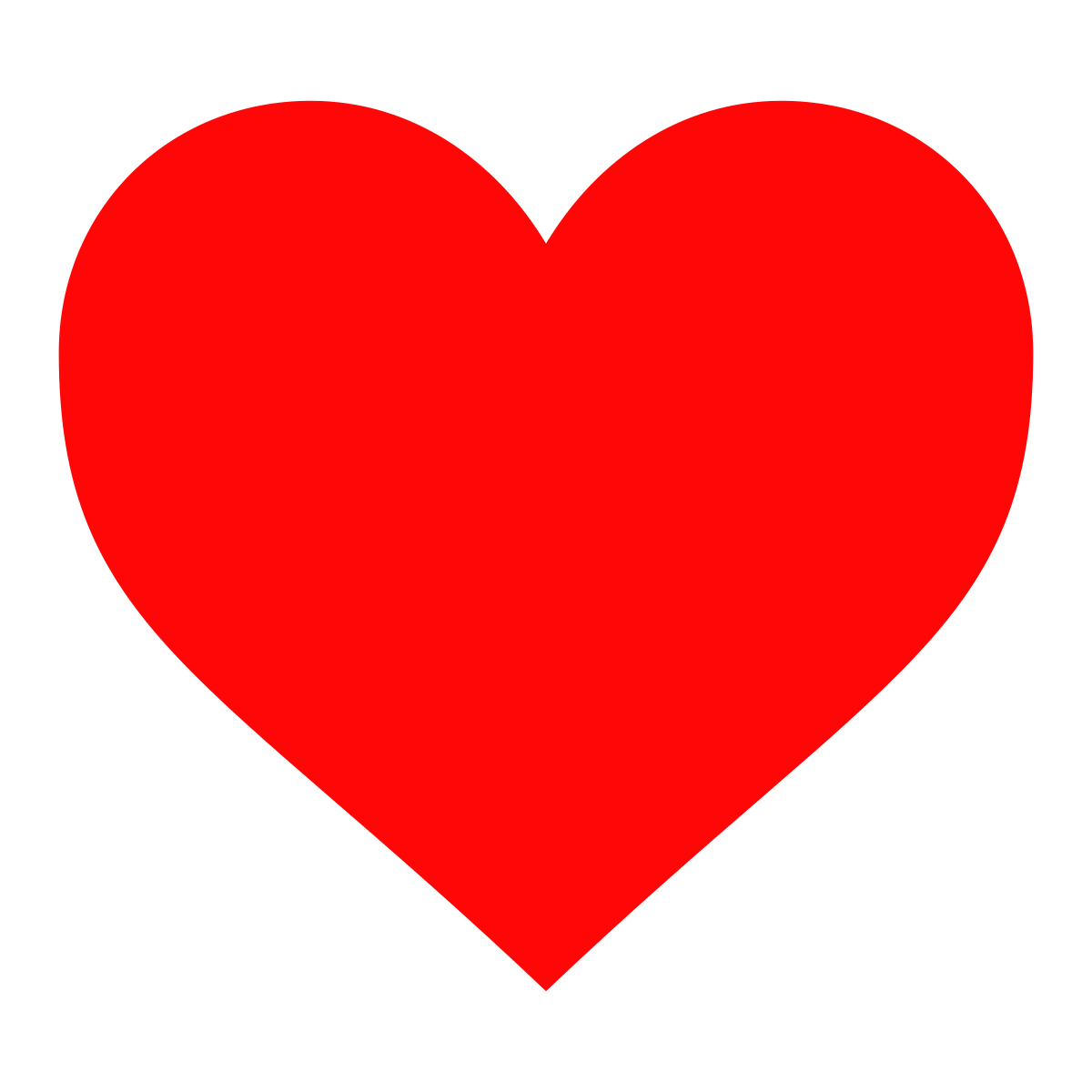 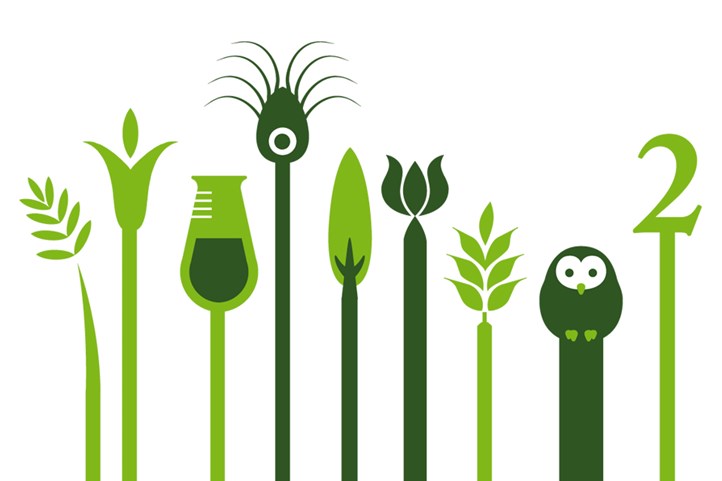 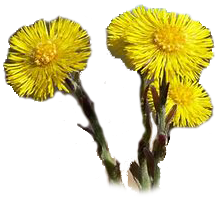 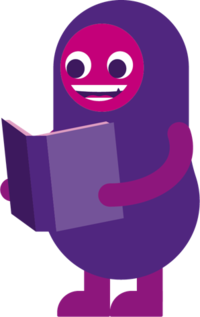 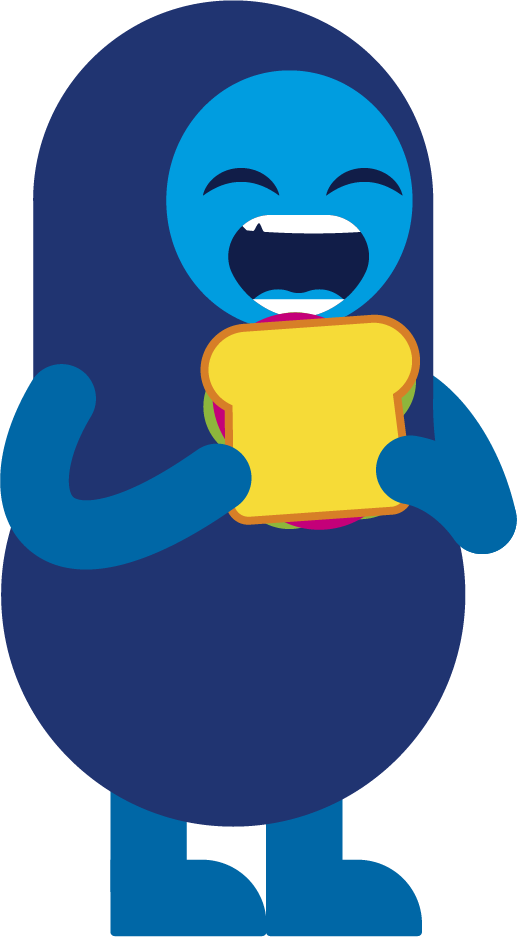 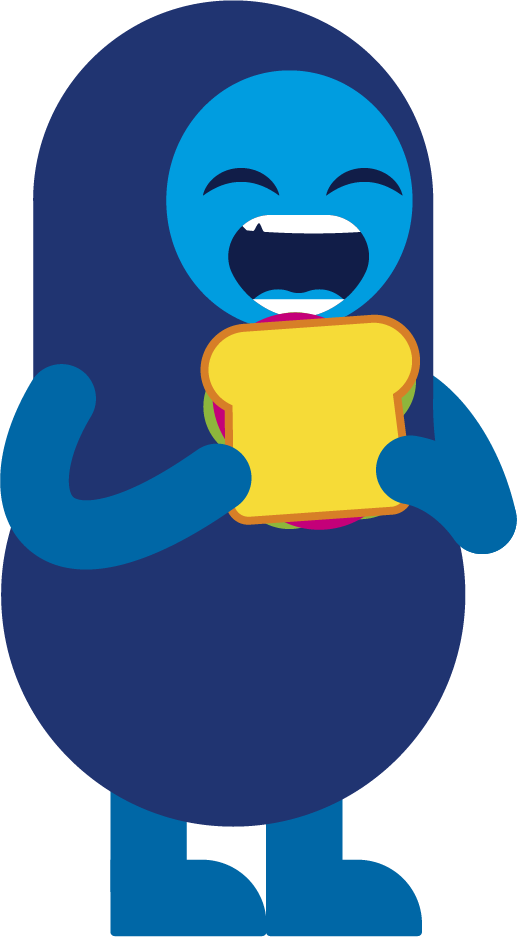 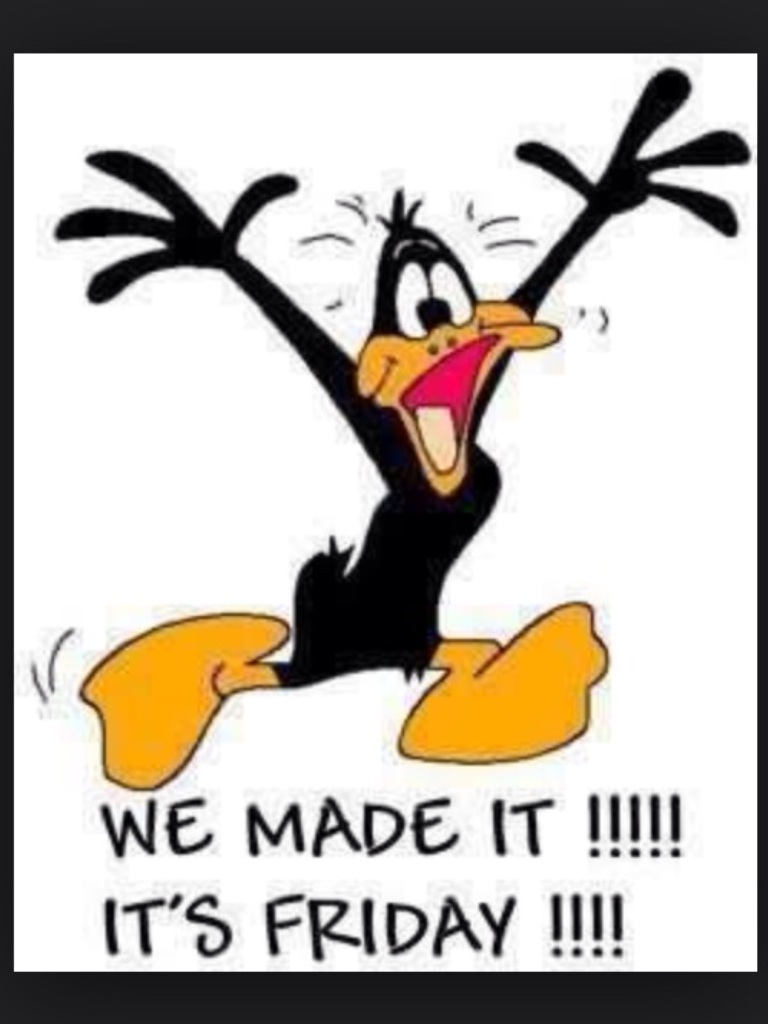 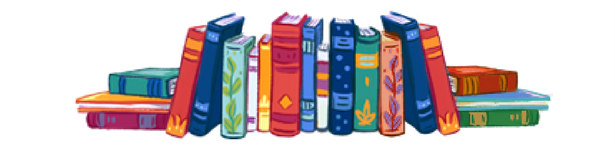 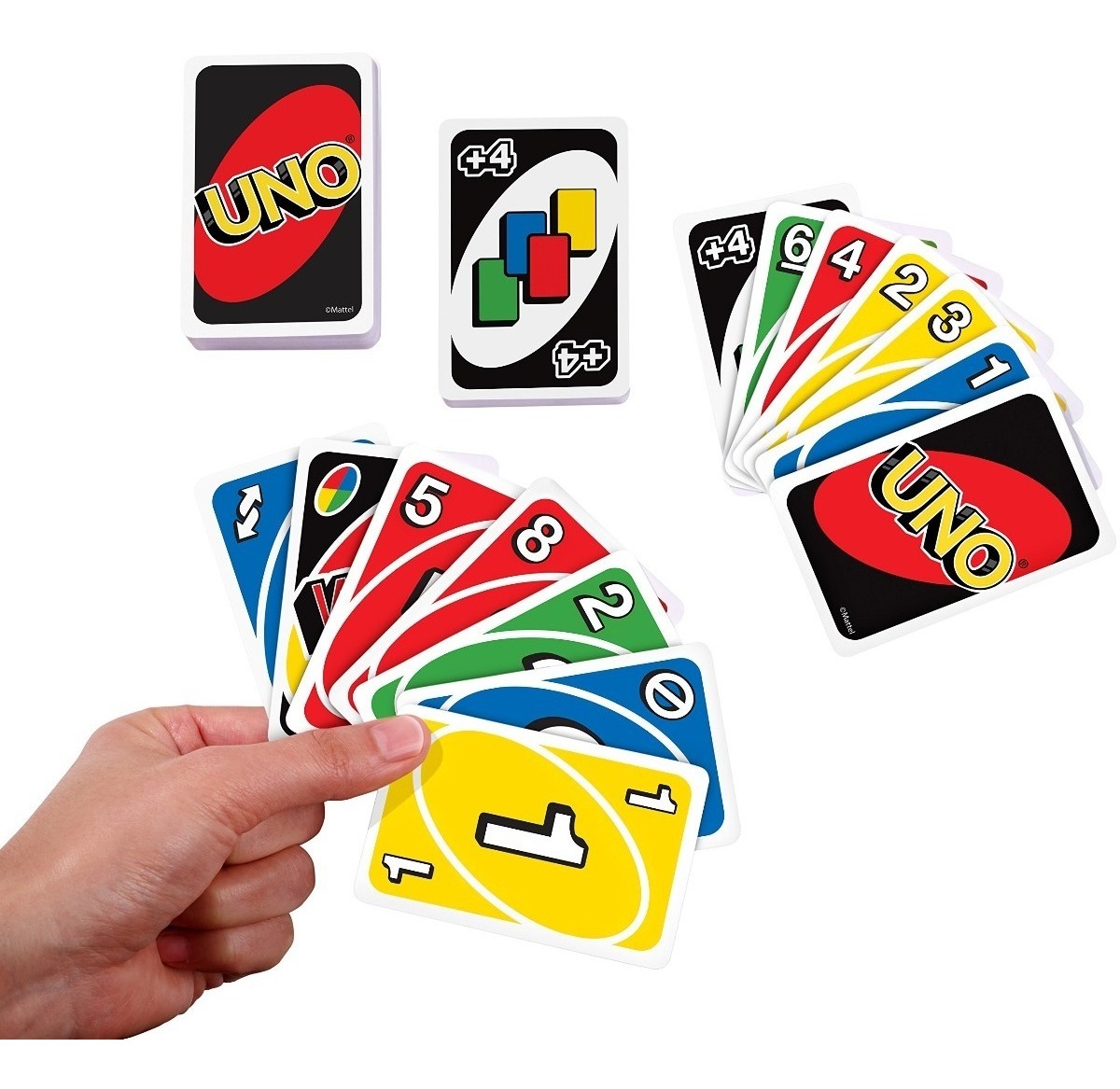 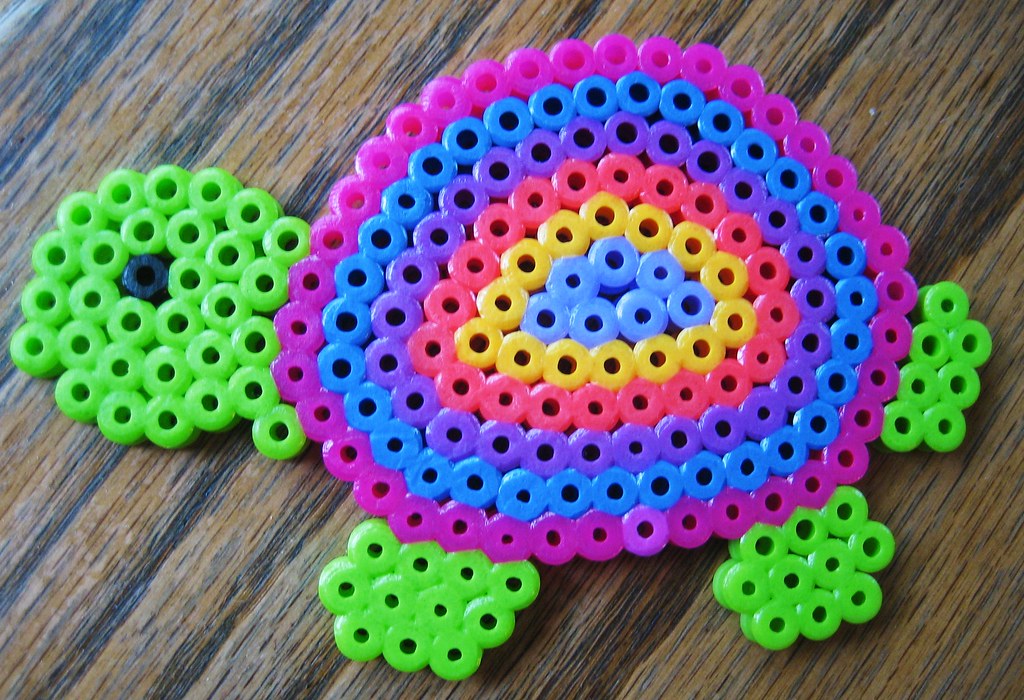 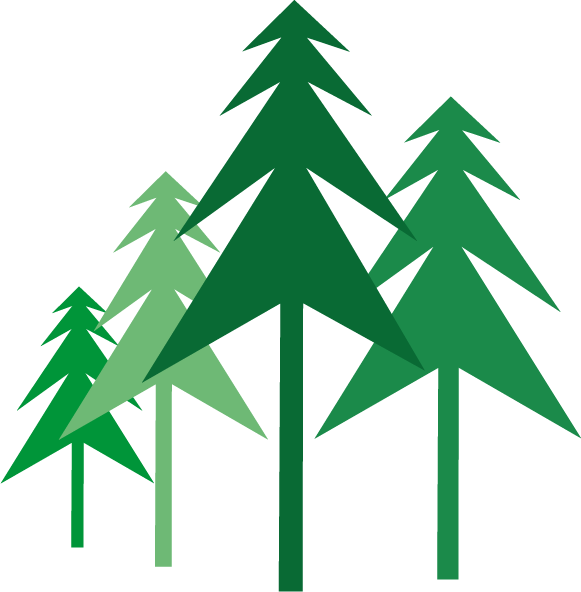